INSTRUCTIONS FOR CONTENT FACILITATORS
This slide package is provided by the Scholarly Integrity Initiative. Thank you for promoting conversations about, and raising awareness of, the responsible conduct of research.
We hope that by facilitating group discussions though these materials, we can better understand our research and scholarly practices, identify best practices, and foster a strong and diverse research culture that embraces integrity, collegiality and service at UBC. 
In an effort to continuously improve, we would appreciate a few minutes of your time to provide feedback on this resource after you have used it. Please share your thoughts by completing this short survey.
[Speaker Notes: Feedback survey: https://ubc.ca1.qualtrics.com/jfe/form/SV_e8xLZLLOBmMcGK9]
How to use this resource
There are two sections to this slide deck resource. 
The first section is a core slide presentation. Use this to introduce concepts, discuss terminology, and generate discussion with your audience. 
The second section includes additional slides that you can add to the core presentation, depending on the needs of your audience.
Facilitator notes are provided with each slide. Before delivering this material, you should familiarize yourself with the Scholarly Integrity Policy and the relevant scholarly standards within your discipline. If you need additional support, please contact the Scholarly Integrity Initiative.
[Speaker Notes: Scholarly Integrity Policy: https://universitycounsel-2015.sites.olt.ubc.ca/files/2020/07/Scholarly-Integrity-Policy_SC6.pdf]
ADAPTING AND SHARING THIS RESOURCE
This introductory slide deck is licensed under the Creative Commons Attribution 4.0 International License, which allows you to share and adapt this resource as long as you give appropriate credit, provide a link to the license and indicate if changes were made to the content. For more information about this license, please visit: http://creativecommons.org/licenses/by/4.0/ 

Please attribute to the Scholarly Integrity Initiative, Office of the Vice-President, Research & Innovation, The University of British Columbia.
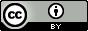 [Speaker Notes: Creative Commons Attribution 4.0 International License (CC BY 4.0): http://creativecommons.org/licenses/by/4.0/]
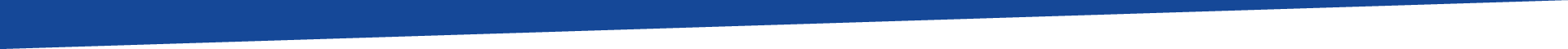 Intellectual Property
The Scholarly Integrity Initiative
Https://Responsible.Research.ubc.ca
[Speaker Notes: Potential/Suggested Learning Outcomes:
By the end of this presentation, participants will be able to:
Define intellectual property/copyright/patents
Identify the owners of research product and materials
Explain the importance of intellectual property in relation to scholarly integrity]
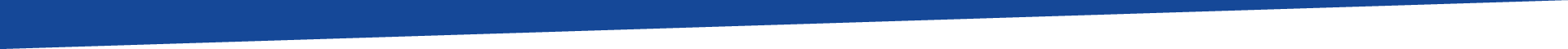 Introduction
What is intellectual property?
Why should we protect it?
How does it relate to scholarly integrity?
[Speaker Notes: What is intellectual property? 
What we create, invent or develop as a result of our intellectual activity. 

Why should we protect it? 
Allows (financial) reward for any development of the intellectual product to come back to originator
May be necessary to attract investment to develop a discovery
Benefits the society as a whole. 

How does intellectual property relate to scholarly integrity?
There are numerous benefits associated with intellectual property protection. 
Assigns credit and responsibility to the researchers
Rewards intellectual contribution and innovation
Incentivizes sharing of cutting-edge and creative information

---
Resource:
Canadian Intellectual Property Office. (2019) Intellectual Property: It’s yours. Own it. Available at: https://www.ic.gc.ca/eic/site/cipointernet-internetopic.nsf/vwapj/ip_academy-booklet.pdf/$FILE/ip_academy-booklet.pdf
UBC Faculty of Graduate & Postdoctoral Studies (n.d.) Intellectual Property Guide. Available at: https://www.grad.ubc.ca/intellectual-property-guide]
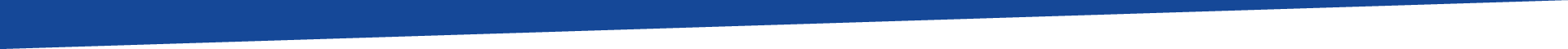 Protecting intellectual property supports scholarly integrity by:
Assigning credit and responsibility to the researchers
Rewarding intellectual contributions and research innovation
Incentivizing the sharing of cutting-edge and creative information
[Speaker Notes: How does intellectual property relate to scholarly integrity?
There are numerous benefits associated with intellectual property protection. 
Assigns credit and responsibility to the researchers
Rewards intellectual contribution and innovation
Incentivizes sharing of cutting-edge and creative information

---
Resource:
Canadian Intellectual Property Office. (2019) Intellectual Property: It’s yours. Own it. Available at: https://www.ic.gc.ca/eic/site/cipointernet-internetopic.nsf/vwapj/ip_academy-booklet.pdf/$FILE/ip_academy-booklet.pdf
UBC Faculty of Graduate & Postdoctoral Studies (n.d.) Intellectual Property Guide. Available at: https://www.grad.ubc.ca/intellectual-property-guide]
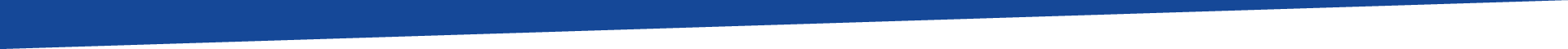 How can We protect our intellectual Property?
Copyright
Patents
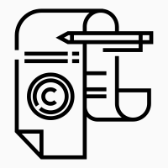 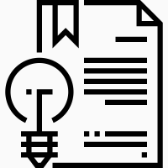 By Chanut is Industries, TH via Noun Project
By Anatolii Babii, UA via Noun Project
[Speaker Notes: How can we protect our intellectual property? 
There are two forms of legal protection of intellectual property that are particularly relevant to research: copyright and patents. 

---
Resource:
Canadian Intellectual Property Office. (2019) Intellectual Property: It’s yours. Own it. Available at: https://www.ic.gc.ca/eic/site/cipointernet-internetopic.nsf/vwapj/ip_academy-booklet.pdf/$FILE/ip_academy-booklet.pdf
UBC Faculty of Graduate & Postdoctoral Studies (n.d.) Intellectual Property Guide. Available at: https://www.grad.ubc.ca/intellectual-property-guide
Copyright @ UBC. Available at: https://copyright.ubc.ca/]
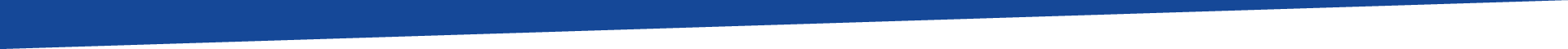 Copyright ©
How is copyright created?
What types of work does copyright protect?
What does copyright protection provide?
What other rights does an author have?
How long does copyright last?
[Speaker Notes: How is copyright created? 
Automatically created in Canada when the work is produced

What types of work does copyright protect? 
Literary, artistic, dramatic, musical

What does copyright protection provide? 
Exclusive legal right to produce, reproduce, publish or perform. Rights can be granted non-exclusively or assigned

What other rights does an author have? 
Moral rights – right to be credited and to retain integrity of work (cannot be altered). Moral rights can be waived, but not assigned to someone else

How long does copyright last? 
50 years after author’s death, unless the copyright has been assigned to someone else, in which case it is subject to reversionary interest 25 years from the death of the author.

---
Resources:
Canadian Intellectual Property Office. (2019) A guide to copyright. Available at: https://www.ic.gc.ca/eic/site/cipointernet-internetopic.nsf/eng/h_wr02281.html 
Copyright @ UBC. Available at: https://copyright.ubc.ca/]
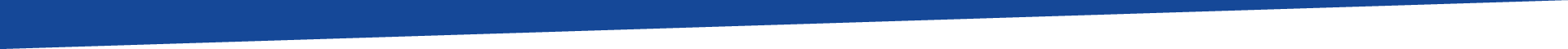 Who owns copyright at UBC?
Work-for-Hire
(Employee)
Copyright Transfer Agreement
Publishing Right License
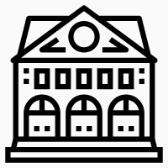 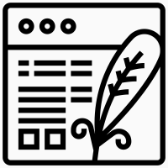 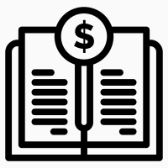 By Smalllike via Noun Project
By Eucalyp via Noun Project
By Flatart, PK  via Noun Project
[Speaker Notes: Who owns copyright at UBC?
Work-for-hire: 
In most circumstances, the university is deemed to own works created by their employees. One exception is UBC faculty members; the faculty collective agreement allows them to retain copyright to their traditional literary works.
Publication:
When publishing an article, the author(s) usually has to complete a copyright transfer agreement. It is important to read this document in detail. Generally, the author grants all their rights as author and copyright owner to the publisher. This means that if the author wants to do anything with the work, (e.g. deposit it in an open-access repository, include it in their thesis dissertation, make it available on their own website, provide copies to colleagues), they will need to seek permission from the publisher. 
Publishing Rights License 
This may be more typical when publishing a book. The author gives the publisher certain rights over their material over the course of the term of the agreement. These rights might include the right to publish, communicate and distribute online and to sublicense.

---
Resources:
Canadian Intellectual Property Office. (2019) A guide to copyright. Available at: https://www.ic.gc.ca/eic/site/cipointernet-internetopic.nsf/eng/h_wr02281.html
UILO. Invention & Inventorship FAQ:
Ownership of Inventions at UBC: https://uilo.ubc.ca/researchers/commercialize-invention/inventions-inventorship-faq/ownership-inventions-ubc
Copyright: https://uilo.ubc.ca/researchers/commercialize-invention/copyright-faq]
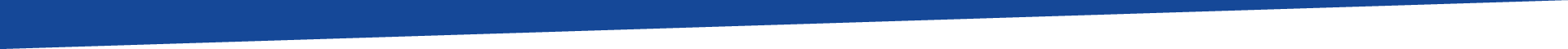 Patents
What can be patented?
What three attributes does something need in order to be patented?
How do you obtain a patent?
When can you apply for a patent?
What does a patent protect?
How long does a patent last?
[Speaker Notes: What can be patented? 
Inventions can be patented, but mere ideas cannot. Inventions require the enablement of an idea. 
An invention is "any new and useful art, process, machine, manufacture or composition of matter, or any new and useful improvement in any art, process, machine, manufacture or composition of matter." 
An invention or discovery includes data bases, audio-visual and computer material or equivalent circuitry, biotechnology and genetic engineering products and all other products of research that may be licensable: University Policy - Inventions and Discoveries (LR 11; formerly Policy#88).

What three attributes does something need to be patented? 
In order for an invention to obtain patent protection, it must be novel, non-obvious, and useful.

How do you obtain a patent? 
Formal application process (often multi-stage and separate process for different geographical areas)
Can be costly to apply for and maintain patents

When can you apply for a patent? 
Must be prior to public disclosure. Any form of public disclosure, including talks, web postings, conference posters, or academic publications will result in the loss of patent rights in most of the world. 
However, there are exceptions in a few countries that offer a one-year grace-period after a public disclosure. These countries include the US, Australia and Canada.

What does a patent protect? 
Legal exclusive right to make, use and sell an invention -  a product, composition, machine, or process – or an improvement of an invention in exchange for full description of that invention. Rights can be licensed exclusively, non-exclusively or assigned

How long does a patent last? 
	20 years after initial filing date

---
Resources:
Canadian Intellectual Property Office. (2019) A guide to patents. Available at: https://www.ic.gc.ca/eic/site/cipointernet-internetopic.nsf/eng/h_wr03652.html
UBC’s Inventions & Discoveries Policy (LR11) Available at: https://universitycounsel-2015.sites.olt.ubc.ca/files/2019/08/Research-Policy_LR2.pdf]
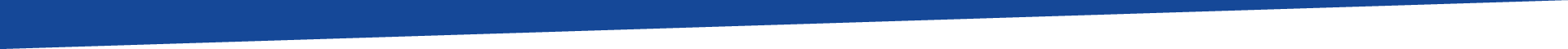 Who owns Patent Rights at UBC?
Inventions & Discoveries Policy (LR11)
University-Industry Liaison Office (UILO)
reasonable expectation of recouping a multiple of the patenting cost; or
have strategic importance to UBC
[Speaker Notes: Who owns patent rights at UBC?  
According to LR11, any invention created in the course of research while using facilities, equipment, or funding provided by or administered by the University belongs to UBC. 
IP is University-owned and must be disclosed to UILO

University-Industry Liaison Office will assess whether the invention meets the following criteria before it will be considered for patenting:
a reasonable expectation of recouping a multiple of the patenting cost; or
have a strategic importance to UBC
Who benefits financially?
UBC shares 50% of net revenues generated through commercialization with the inventors of the commercialized technology. 
UBC covers initial patenting costs and recoups from licensees.

Please note that different institutions may have different policies for assigning IP and have consequently different levels of institutional support for commercialization. 

---
Resources:
UBC’s Inventions & Discoveries Policy (LR11) Available at: https://universitycounsel-2015.sites.olt.ubc.ca/files/2019/08/Research-Policy_LR2.pdf
UILO. Invention & Inventorship FAQ:
Ownership of Inventions at UBC: https://uilo.ubc.ca/researchers/commercialize-invention/inventions-inventorship-faq/ownership-inventions-ubc
Patenting: https://uilo.ubc.ca/researchers/commercialize-invention/patenting-faq]
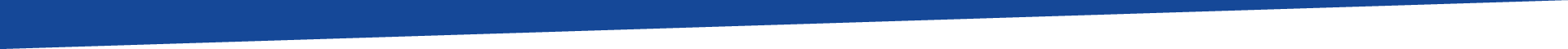 Research is a common form of intellectual activity within the academic community; the product we create as a result of this process is an example of intellectual property.
What does this mean for us?
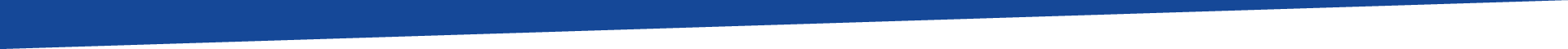 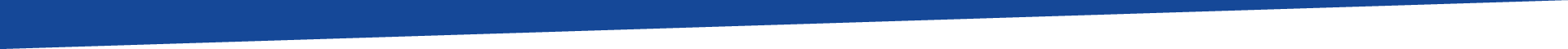 What does this mean for us?
Learn about our rights and responsibilities
Familiarize ourselves with the Inventions and Discoveries Policy
Engage in ongoing and effective communication with collaborators to avoid misunderstanding and prevent ownership/inventorship disputes
Access support to help you protect, mobilize, and/or commercialize our intellectual property
What else?
[Speaker Notes: [This slide includes some high-level recommendations; please feel free to modify and adapt it to your own research context.]  

Potential Reflection/Discussion Questions: 
How does your understanding of intellectual property and ownership influence your record keeping practices?
What measures do/should you take to protect your intellectual property?]
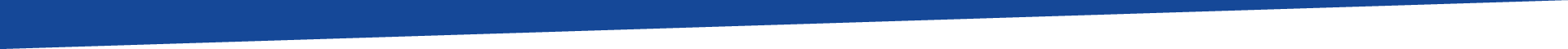 Support & Resources
Guides
Canadian Intellectual Property Office: A guide to copyright 
Canadian Intellectual Property Office: A guide to patents
Copyright @ UBC
UBC Faculty of Graduate & Postdoctoral Studies: Intellectual Property Guide

UBC Support Services
University-Industry Liaison Office
 Relevant UBC Policies
Research Policy (LR2)
Inventions & Discoveries Policy (LR11)
[Speaker Notes: Guides
Canadian Intellectual Property Office: A guide to copyright: https://www.ic.gc.ca/eic/site/cipointernet-internetopic.nsf/eng/h_wr02281.html
Canadian Intellectual Property Office: A guide to patents: https://www.ic.gc.ca/eic/site/cipointernet-internetopic.nsf/eng/h_wr03652.html
UBC Faculty of Graduate & Postdoctoral Studies: Intellectual Property Guide: https://www.grad.ubc.ca/intellectual-property-guide
Copyright @ UBC: https://copyright.ubc.ca/

UBC Support Services
University-Industry Liaison Office: https://uilo.ubc.ca/
 Relevant UBC Policies
Research Policy (LR2): https://universitycounsel-2015.sites.olt.ubc.ca/files/2019/08/Research-Policy_LR2.pdf
Inventions & Discoveries Policy (LR11): https://universitycounsel-2015.sites.olt.ubc.ca/files/2019/08/Research-Policy_LR2.pdf]
Additional content
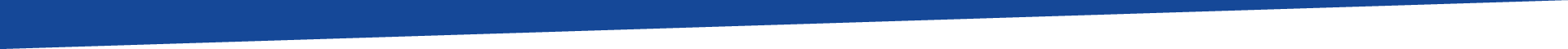 Copyright
“
In the simplest terms, ‘copyright’ means ‘the right to copy’. In general, copyright means the sole right to produce or reproduce a work or a substantial part of it in any form.

- Canadian Intellectual Property Office
[Speaker Notes: [Definition of Copyright]

---
Resources:
Canadian Intellectual Property Office. (2019) A guide to copyright. Available at: https://www.ic.gc.ca/eic/site/cipointernet-internetopic.nsf/eng/h_wr02281.html]
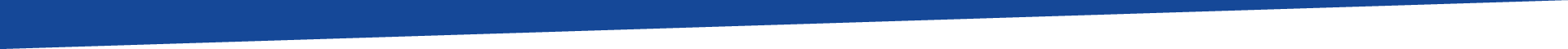 Moral Rights Include
1. Anonymity
	the right of the author to remain anonymous or to adopt a pseudonym if they 	so wish 
2. Integrity 
the right to prevent distortion, mutilation or modification of the work
3. Association
	the right to be credited for the work
[Speaker Notes: [Definition of moral rights]

---
Resources:
Canadian Intellectual Property Office. (2019) A guide to copyright. Available at: https://www.ic.gc.ca/eic/site/cipointernet-internetopic.nsf/eng/h_wr02281.html]
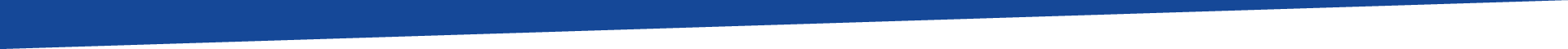 Patents
“
[As an inventor, you have] the right to stop others from making, using or selling your invention from the day the patent is granted to a maximum of 20 years after the day on which you filed your patent application.

- Canadian Intellectual Property Office
[Speaker Notes: [Definition of patents]

---
Resources:
Canadian Intellectual Property Office. (2019) A guide to patents. Available at: https://www.ic.gc.ca/eic/site/cipointernet-internetopic.nsf/eng/h_wr03652.html]
Case Studies
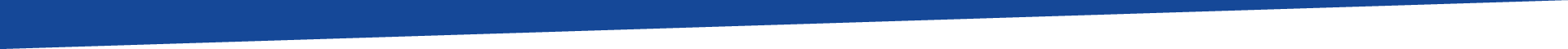 Avery frequently shares copies of their published journal articles with other colleagues via email. They decided to upload the final version of their most recent article, published in a high-impact journal, on their professional website to showcase their contribution. Avery was surprised to received an email from journal publisher citing copyright infringement. 
What rights did Avery have to the published product of their intellectual work?
[Speaker Notes: Facilitator’s Notes
In order for journals to expedite the editing and publishing process as well as to disseminate the manuscript, a copyright transfer agreement is required. Typically, the publisher will license back some rights back to the authors in these copyright transfer agreements. In most cases, Avery may publish the submitted version in full on their website and may also publish the accepted or peer-reviewed version after the embargo has lapsed. However, there are more restrictions with how Avery could share the final published version (e.g., excerpts from the article with a maximum word limit, must acknowledge the journal’s copyright and provide full citations, etc.)

It is Avery’s responsibility to review all relevant documents to fully understand what rights they have surrendered or retained and act accordingly, especially as each journal publisher may have different provisions in their copyright transfer agreement.]
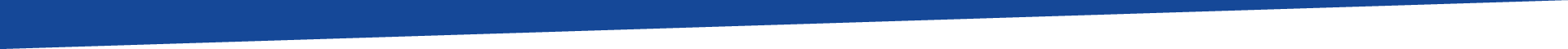 Jessie started their industry job and discovered that their PhD research would address a challenge that the company is currently facing. However, their research is part of a patent application and any disclosure would jeopardize the patent application.
What are the relevant ethical considerations for Jessie?
[Speaker Notes: Facilitator’s Notes
It is important to remember that according to LR11, any invention created in the course of research while using facilities, equipment, or funding provided by or administered by the University belongs to UBC. Premature disclosure may have important financial implications for the university. The ethical considerations for Jessie could depend on the nature of the contract signed by Jessie with the university. This information may have an impact on what the correct ethical response is.]